Astronomia în cultură
În România

Conf. Dr. Marc Eduard FRÎNCU
Facultatea de Matematică și Informatică
Departamentul de Informatică
Universitatea de Vest Timișoara
Email: marc.frincu@e-uvt.ro
1
Paleolitic
Mezolitic
Neolitic
ENeolitic
Epoca 
bronzului
- Cioplirea pietrei
- Picturi rupestre
- Reprezentări ale unor constelații (Pleiade, Taur)
- Discul solar
- Șlefuirea pietrei
- Așezările multistratificate de tip tell
- Exploatarea resurselor naturale
- Cultul fertilității și fecundității
- Zeul cerului  (Soarele, bolta înstelată, cerul ploios)
- Dualitate cer (masculin), pământ (feminin)
- Metalurgia (epoca cuprului)
Cultura Decea Mureșului (Transilvania)
Cultura Bodrogkeresztúr-Gorneşti (vest de Apuseni)
Cultura Starčevo-Criș (România fără Dobrogea și NV Transilvaniei)
Cultura Cârcea-Gura Baciului (Oltenia și V Transilvaniei)
Cultura Tiszapolgár-Româneşti (Banat și Crișana)
Cultura Vinča –Turdaș (Banat și Transilvania)
Cultura Stoicani-Aldeni (curbura Capraților)
Cultura Gumelnița (Muntenia și Dobrogea)
Cultura Ciumești-Pișcolt (NV Transilvaniei)
Cultura Schela Cladovei (sudul Banatului)
Cultura Boian (centrul și sudul Muntenie)
Cultura Vinča (Banat și Oltenia)
Cultura Ceramicii Liniare  (N României)
Cultura Cernavoda 1 (linia Dunării)
Cultura Cucuteni-Ariușd (Moldova)
Cultura Lumea Nouă (Transilvania)
Cultura Vădastra (între Olt și Jiu)
Cultura Precucuteni (Moldova)
Cultura Hamangia (Dobrogea)
Cultura Dudești (Muntenia)
Cultura Sălcuță (Oltenia)
Cultura Tisa
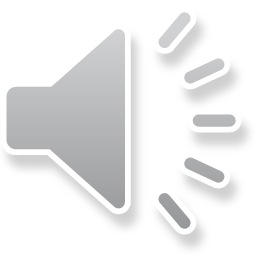 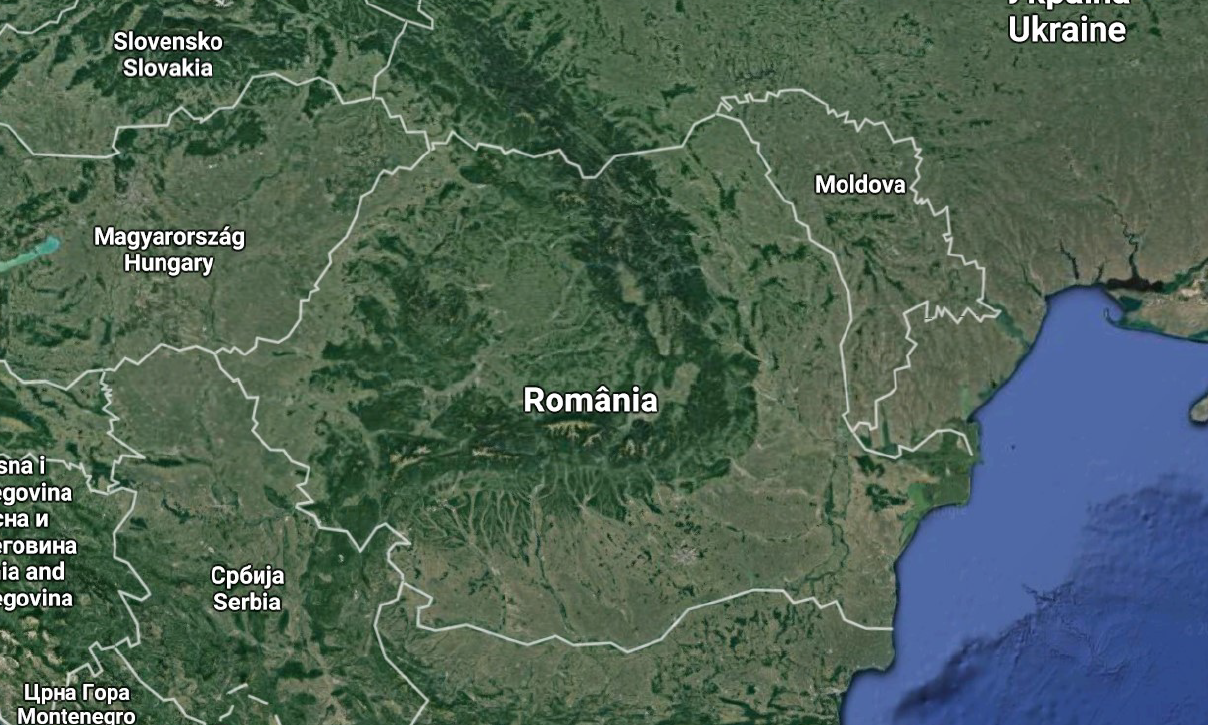 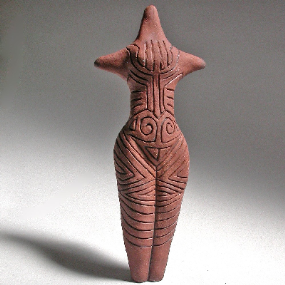 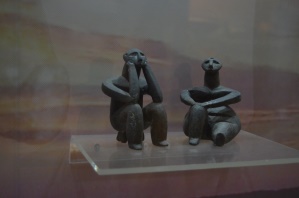 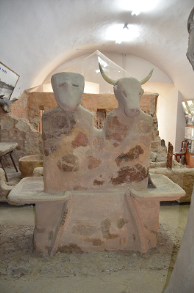 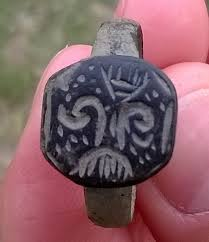 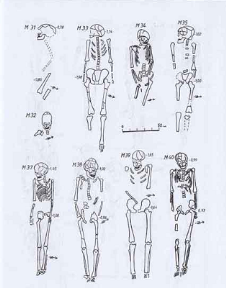 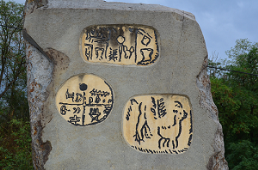 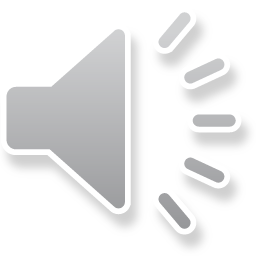 Epoca 
bronzului
ENeolitic
Epoca 
Fierului
- Așezări restrânse
- Creșterea vitelor
- Se instalează cultele solare, uraniene
- Simboluri solare apar frecvent pe vase ceramice: cercuri concentrice, cercuri cu raze, zvastica
Se practică incinerația
Tumuli
Metalurgia fierului
Elemente din fier rare până în Hallstatt C (800 î.Hr.)
Cultura Glina-Schneckenberg (Muntenia, Oltenia, SE Transilvaniei)
Cultura Basarabi (majoritatea teritoriului actual al României)
Grupurile Lăpuș, Pecica-Bobda, Insula Banului (V României)
Cultura Noua-Coslogeni (Transilvania, E Munteniei, Oltenia)
Cultura Coțofeni-Baden (Oltenia, Transilvania, V Munteniei)
Influențe grecești. Ilirice, scite a fondului cultural Basarabi
Cultura Babadag (Dobrogea, NE Munteniei, S Moldovei)
Cultura Cernavodă III (Dobrogea, Dunărea de Jos)
Cultura Tei (Muntenia, Oltenia, SE Transilvaniei)
Cultura Monteoru (NE Munteniei, S Moldovei)
Complexul cultural Ferigile (Vrancea, Vâlcea)
Cultura Sighișoara-Wietenberg (Transilvania)
Cultura Periam (cursul inferior al Mureșului)
Formarea și consolidarea culturii geto-dace
Cultura Foltești (NE Munteniei, S Moldovei)
Evoluție a populației traco-geto-dacice
Cultura Verbicioara (Banat, Oltenia)
Cultura Nouă (centrul României)
Cultura Cruceni-Belegiš (Banat)
Cultura Pecica (Banat, Crișana)
Cultura Otomani (Crișana)
Cultura Costisa (Moldova)
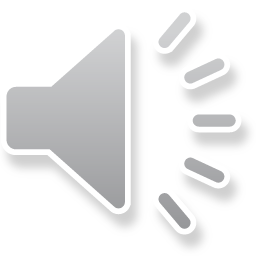 Cultura Foltești
Cultura Glina-Schneckenberg
Cultura Monteoru
Cultura Otomani
Cultura Sighișoara-Wietenberg
Cultura Suciu de Jos
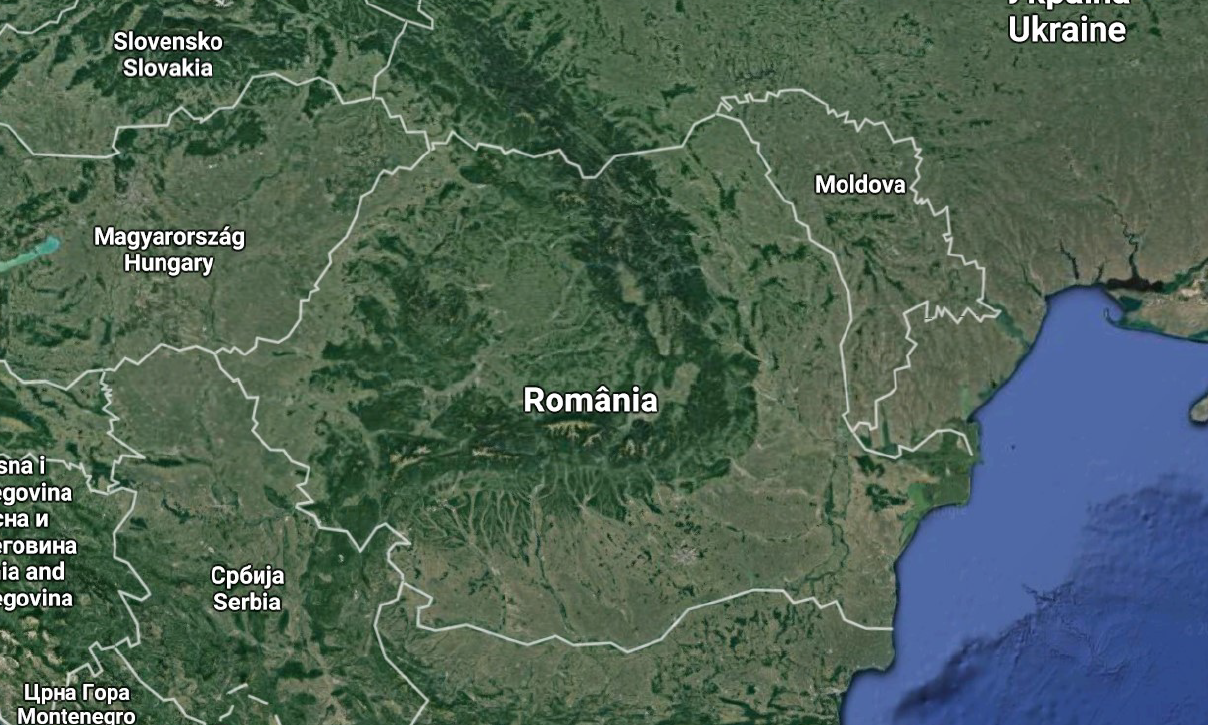 Cultura Noua-Coslogeni
Cultura Pecica
Cultura Verbicioara
Cultura Cruceni-Belegiš
Cultura Basarabi
Cultura Babadag
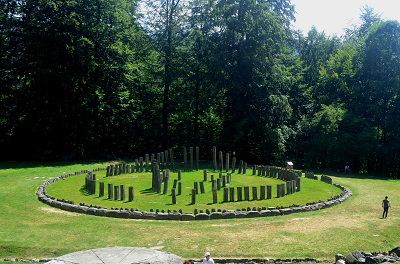 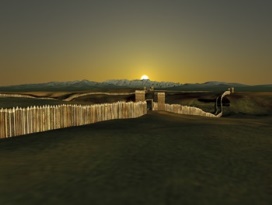 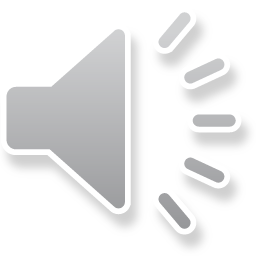 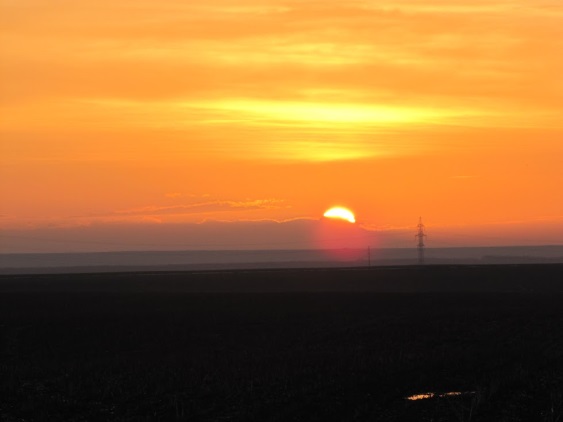 Monumente
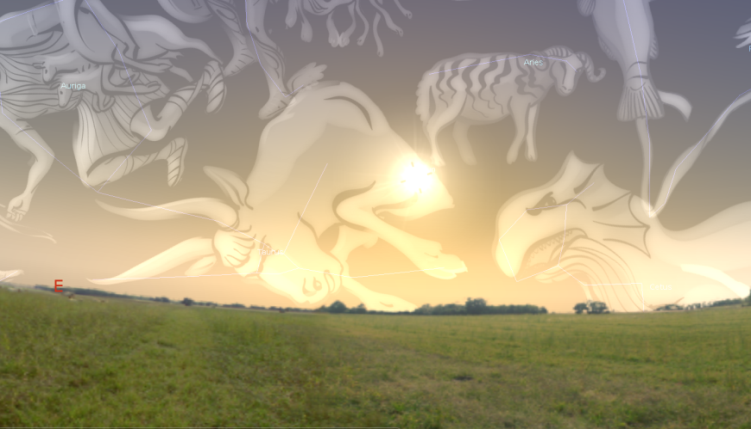 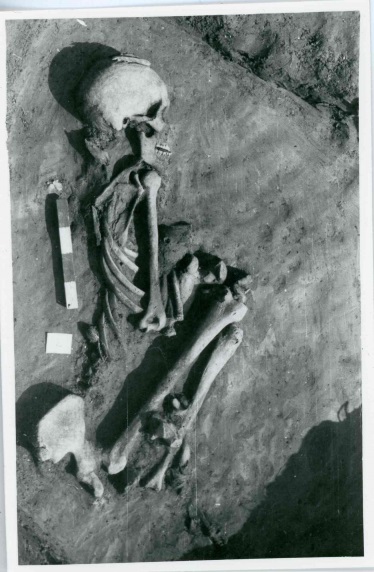 Sanctuarul de la Parța
Eneolitic
Echinocții
Iarcuri-Cornești
Epoca bronzului
Solstiții
Necropole
Neolitic
Răsăritul Soarelui
Sarmizegetusa Regia
Epoca fierului
Solstiții, nordul
Tropaeum Traiani
Nașterea  împăratului Traian
Bazilici paleocreștine
Răsăritul Soarelui
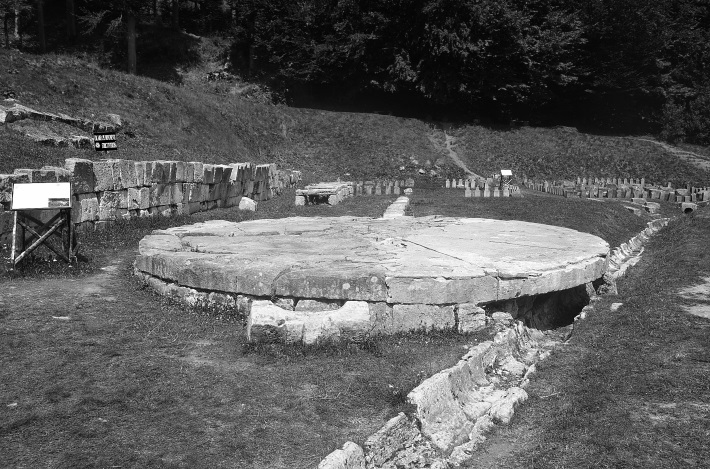 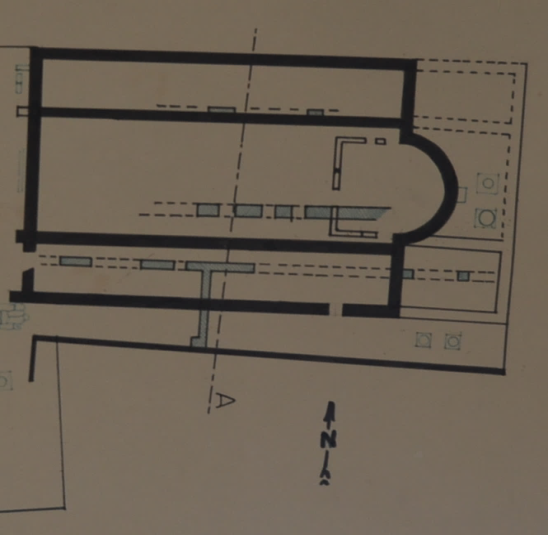 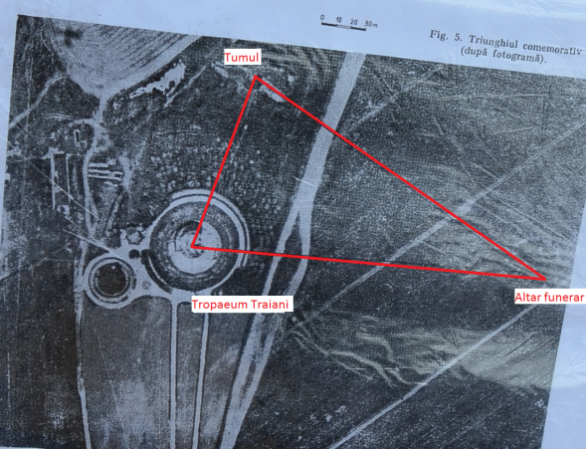 6
Semne și simboluri
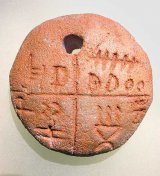 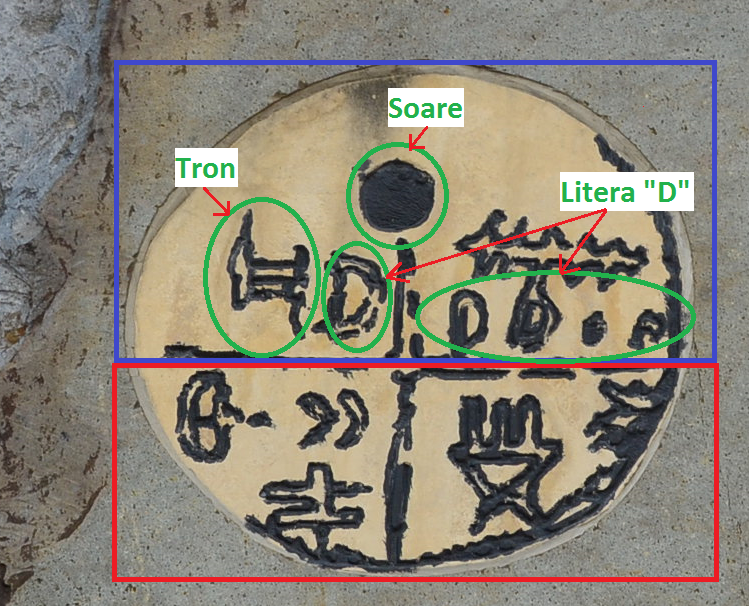 Tăblițele de la Tărtăria
Neolitic
Picturi rupestre
Paleolitic – evul mediu
Peștera Chindiei 2
Inscripții rupestre
Paleolitic – evul mediu
Muntele Teasc, Gura Haitii
Ornamentistică tradițională
Epoca modernă
Maramureș, Moldova, Banat, ...
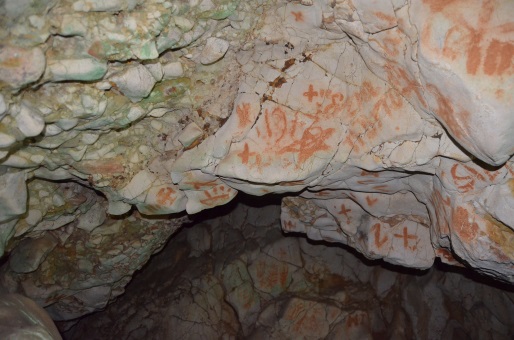 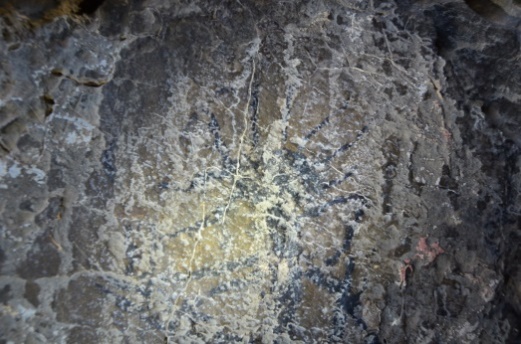 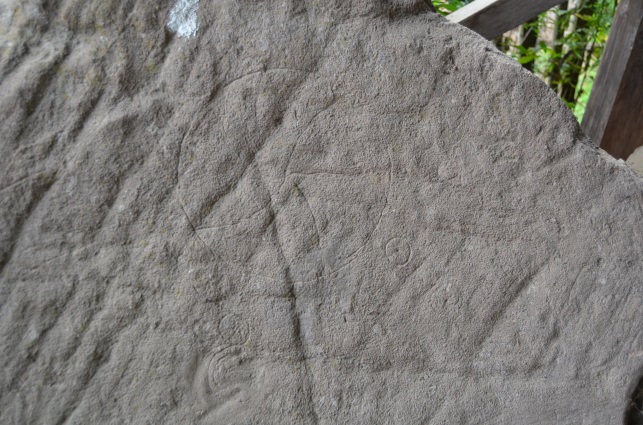 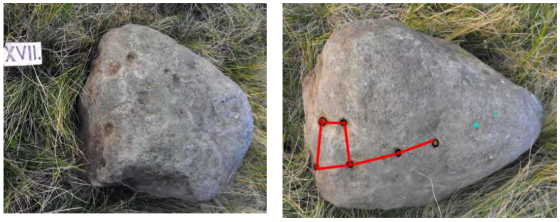 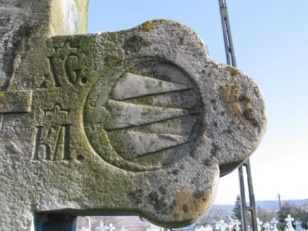 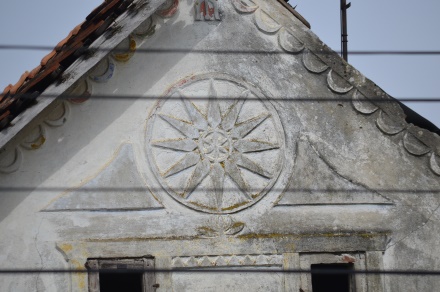 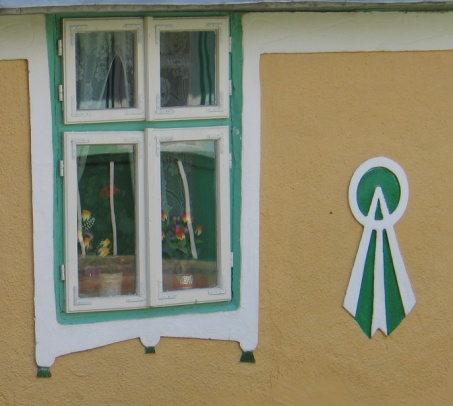 7
Hartă
Puteți găsi o hartă cu toate siturile din România aici: http://goo.gl/nuGrAX
8